Where do we start? Assessing Health Equity in Your Program or Section
Katherine McGuiness & Liz Stuart
Introductions
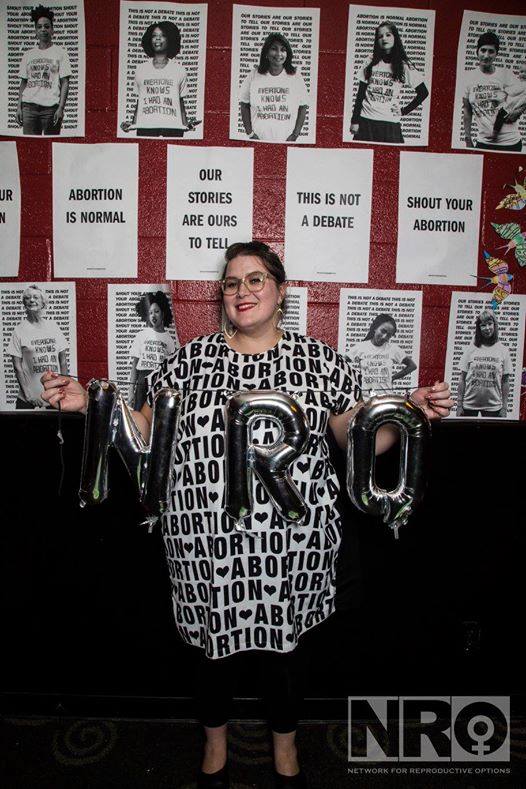 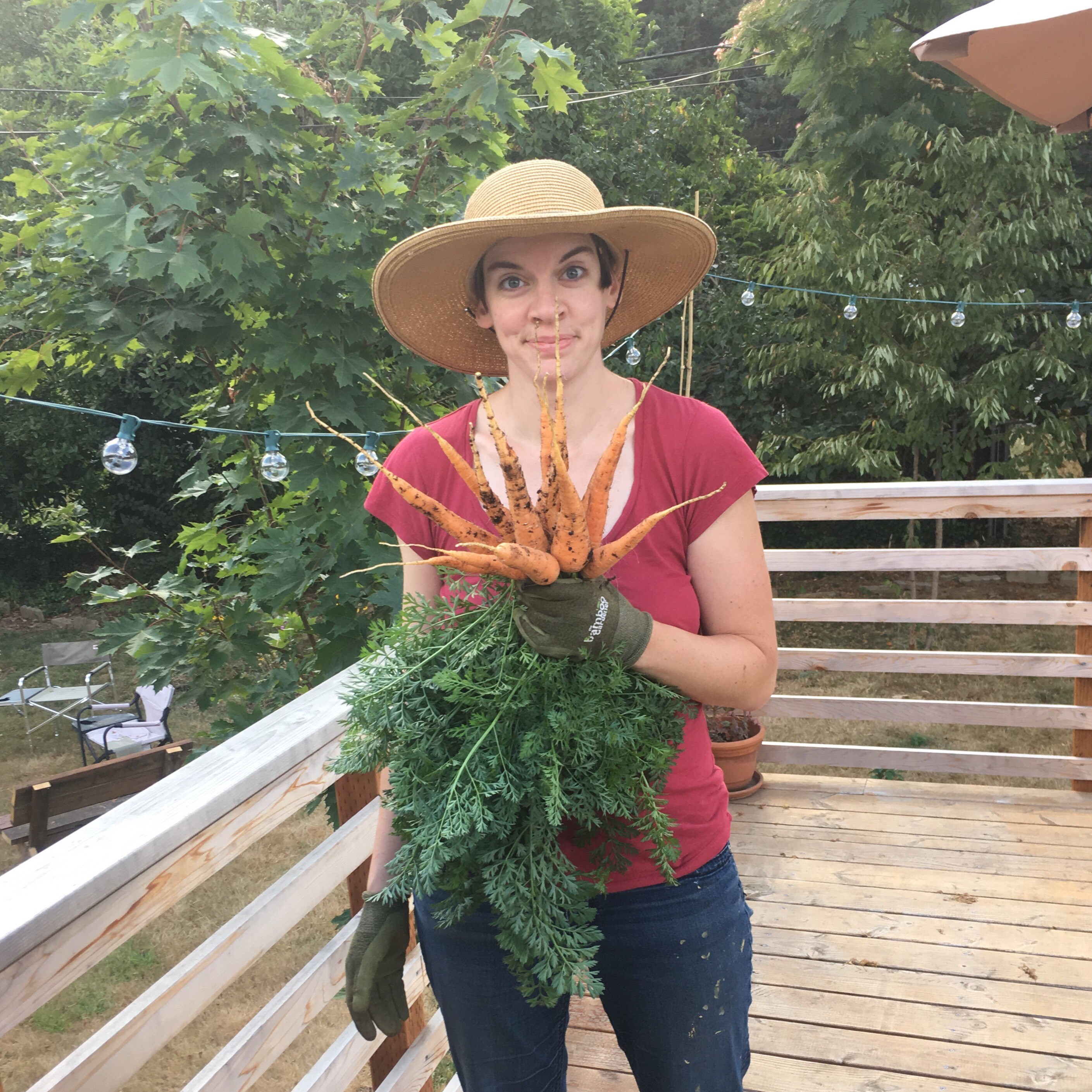 About Us: Liz & Katherine
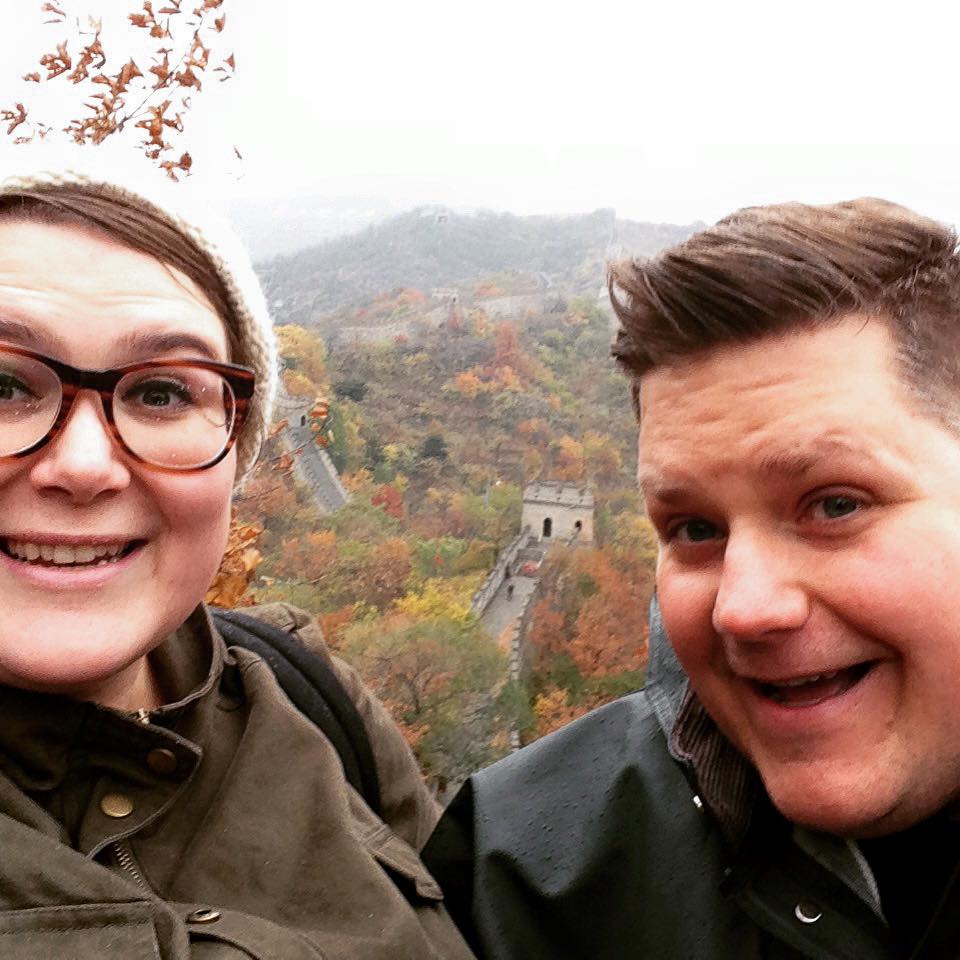 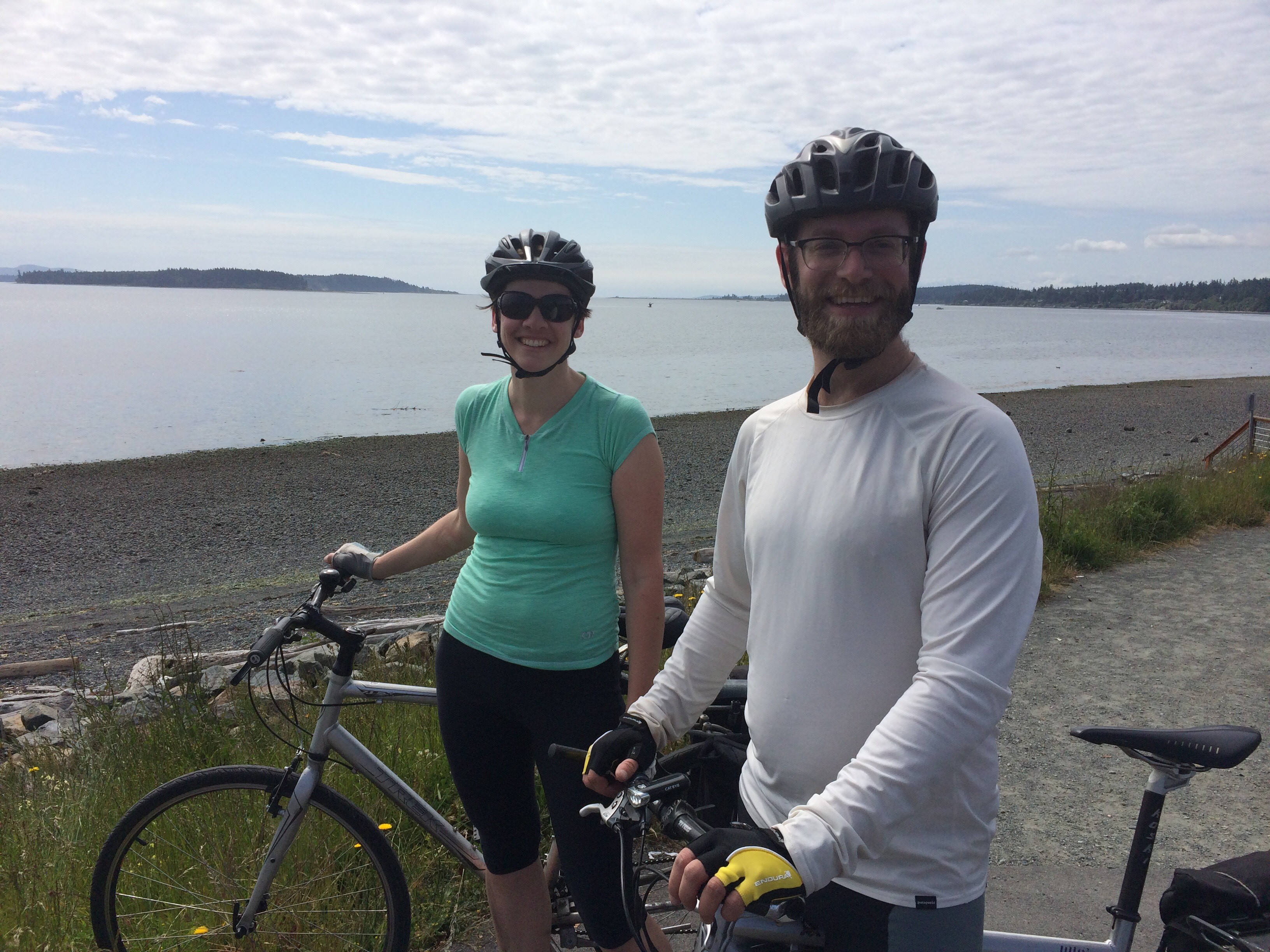 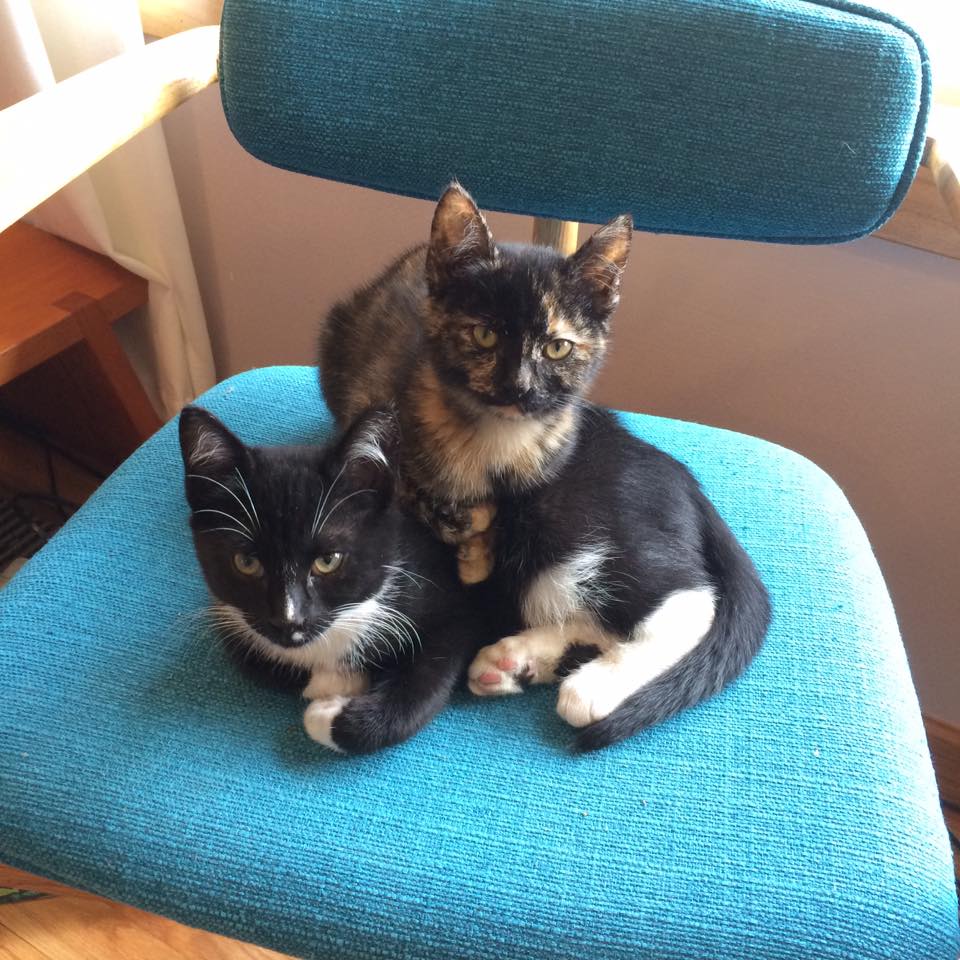 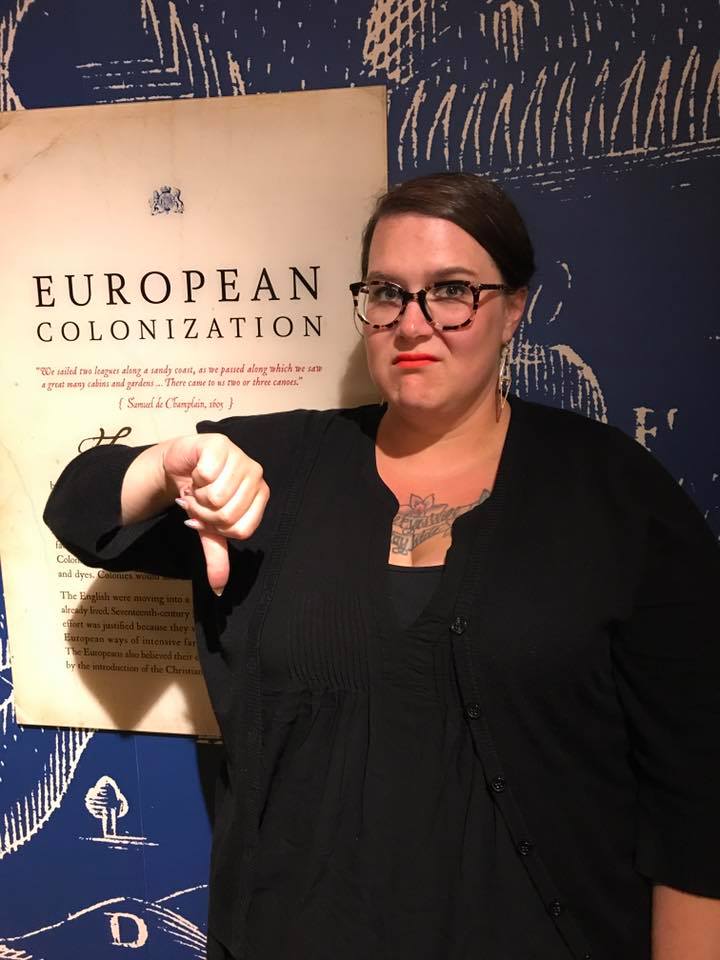 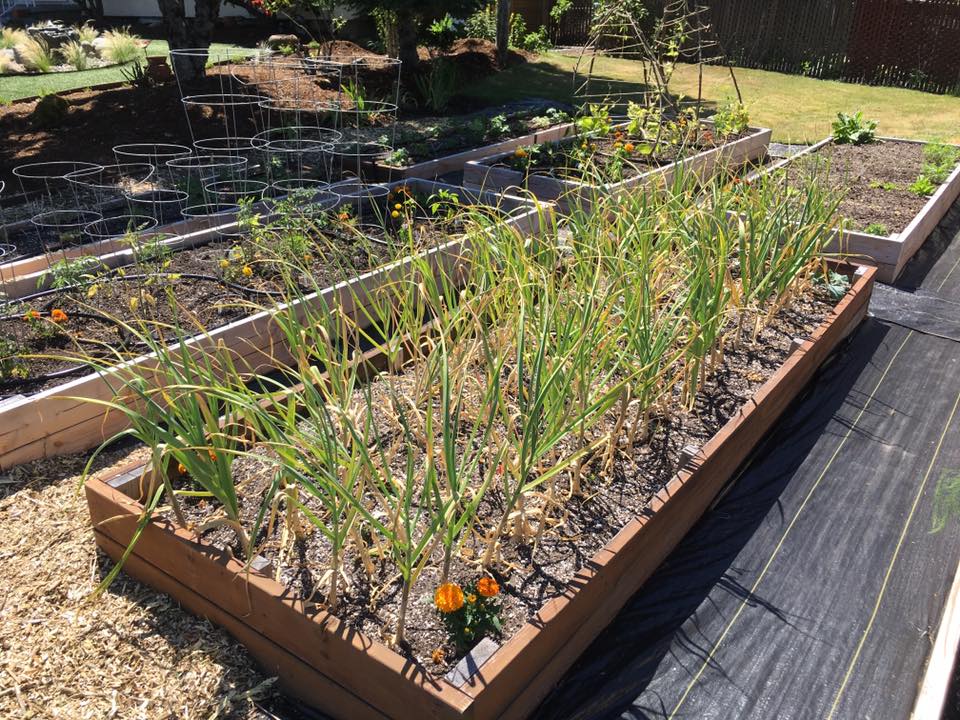 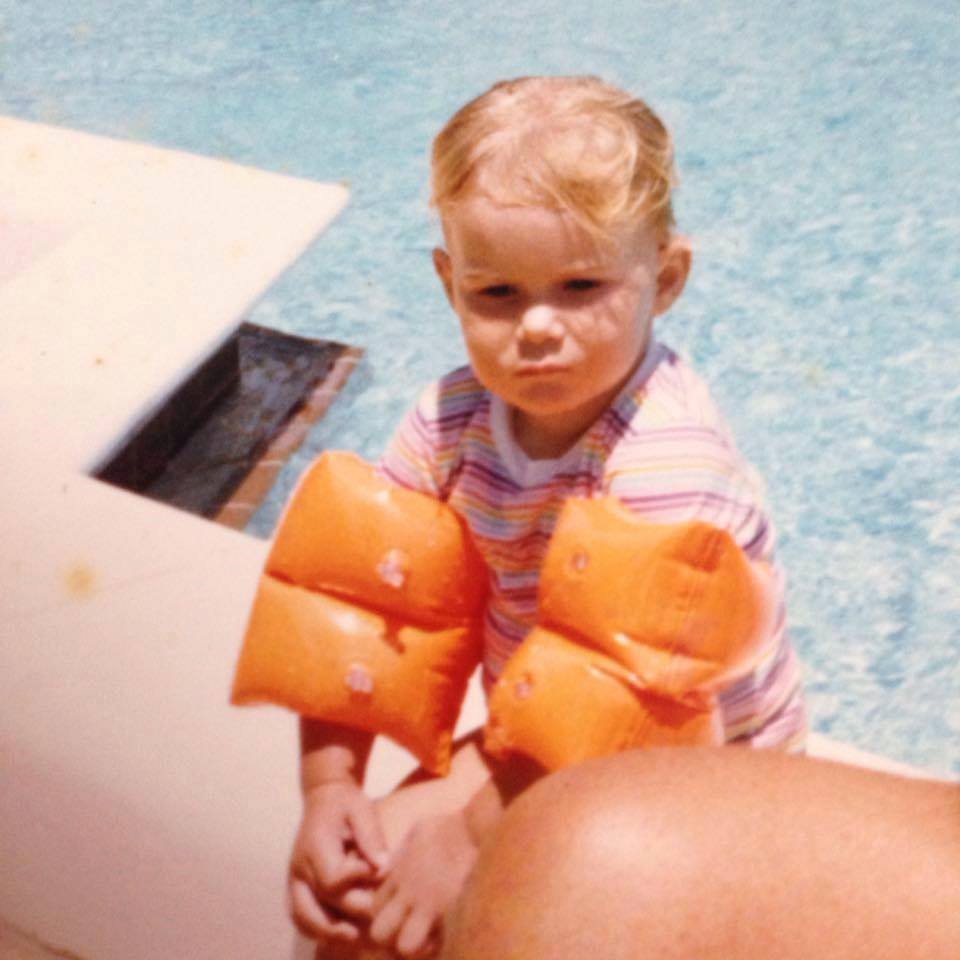 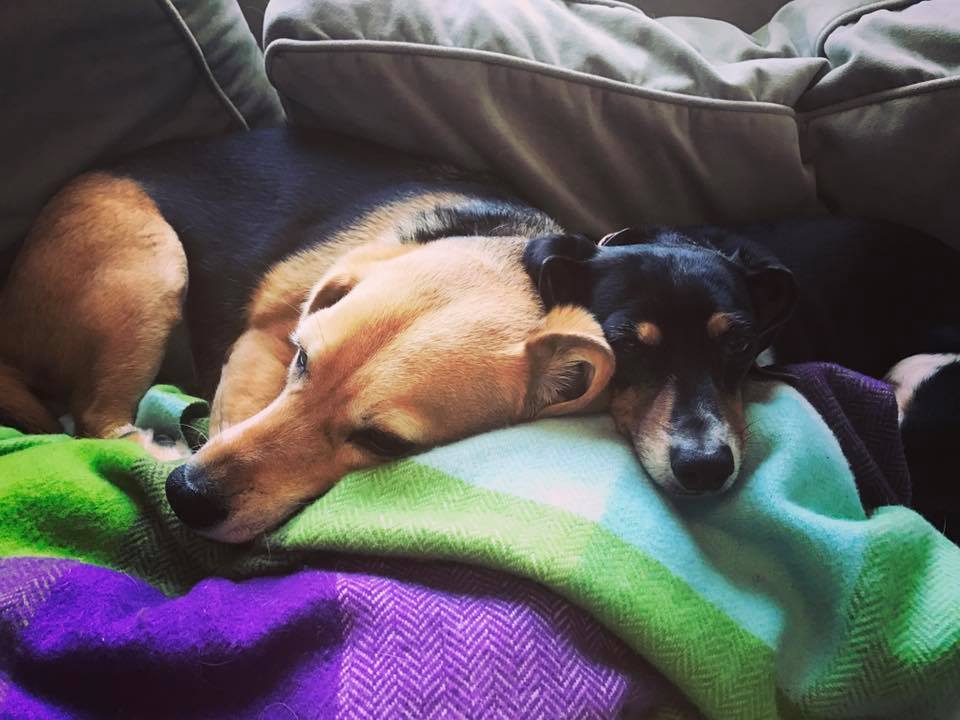 Why an assessment?
Gives you a place to start
Makes health equity work feel less nebulous for concrete thinkers
Creates a snapshot of current equity work 
Provides common language and a path forward 
Creates an opportunity for participation from your section or program
How did we get started?
MCH 
Health Equity Work Group already existed, exploring where to go with future work

AGRH 
Health Equity Committee already existed, and was looking for a way to focus our work and create a path forward
What assessment Tools were reviewed?
Bay Area Regional Health Inequities Initiative: Local Health Department Organizational Self-Assessment for Addressing Health Inequities
CLAS Self Assessment Tool
King County Equity Impact Review Tool
Multnomah County Equity and Empowerment Lens
Western States Center: Racial Justice Assessment Tool
CDC Health Equity Checklist
Coalition of Communities of Color: Protocol for Culturally Responsive Organizations
Coalition of Communities of Color: Tool for Organizational Self Assessment Related to Racial Equity
Selecting and modifying the assessment Tool
Coalition of Communities of Color: Tool for Organizational Self Assessment Related to Racial Equity
CCC is a local organization
Tool was co-created with PSU researchers
Technical assistance available from CCC
Key partners had used the same tool 
Leads with race 
Comes with the Protocol for further nuance 

Is the tool meaningful for your organization? 
Think about modifications
Conducting the assessment
Introduced assessment at section meeting 
Small assessment workgroup was gathered that represented the section (10-12 people) 
Assessment was completed in 3 offsite work sessions
Section staff as facilitators
Started with training
Why leading with race, building shared understanding of terminology
Established community agreements
Provided food/treats and coloring sheets, fidget toys
Flexibility to allow for processing time, to be fully present in the work
Lessons Learned
Important to establish at the beginning why you are leading with race
Build shared language, understanding of terminology (e.g. equality vs. equity, white privilege, systemic oppression)
Keep focused on what is happening in your section or unit right now (snapshot, not history)
Keep focus on assessment, not problem solving/work planning 
Management involvement is crucial, but champions can be found at all levels of work
What happens after the assessment?
Write up assessment results/findings 
Bring that report back to the assessment group to make sure everything was captured
Bring results to your larger section or program
Have section review results 
Gather section feedback on priorities for work planning

Attend Part 2 session tomorrow! 
Now What? Developing and Implementing a Plan for Equity
9-10 AM in Room 1E
Questions or Clarifications?
Small Groups/Conversation
Discuss and think about:
Is your section doing any intentional health equity work? If so- how is it organized?
Do you have health equity champions in your program/section? If so- who are they?
Do you think your section is ready for an assessment? Do you need to do an assessment? Do you WANT to do an assessment?
What are some concrete next steps you can take to move this work forward?